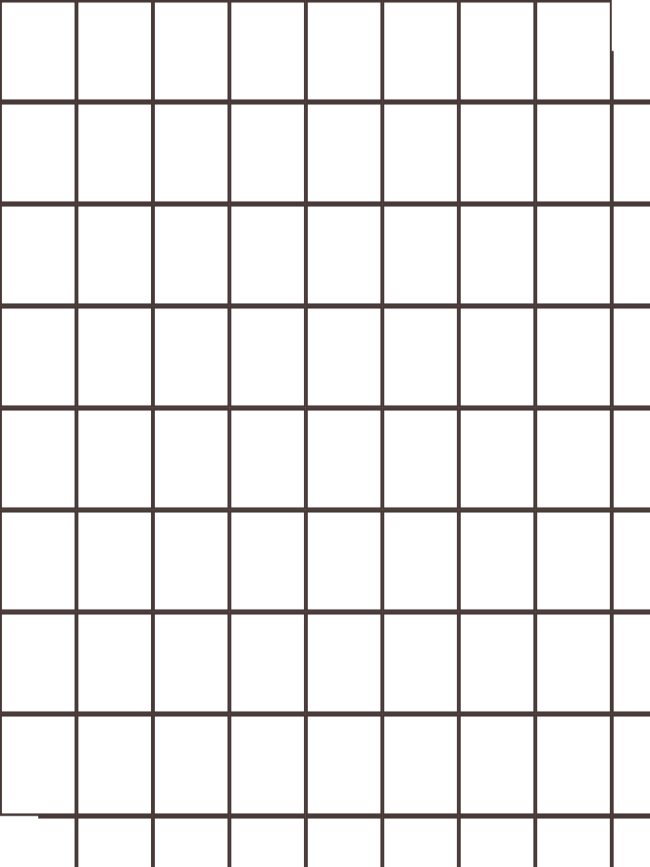 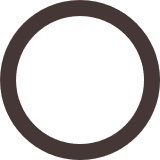 CHÀO MỪNG TẤT CẢ CÁC EM 
ĐÃ ĐẾN VỚI TIẾT HỌC 
HÔM NAY!
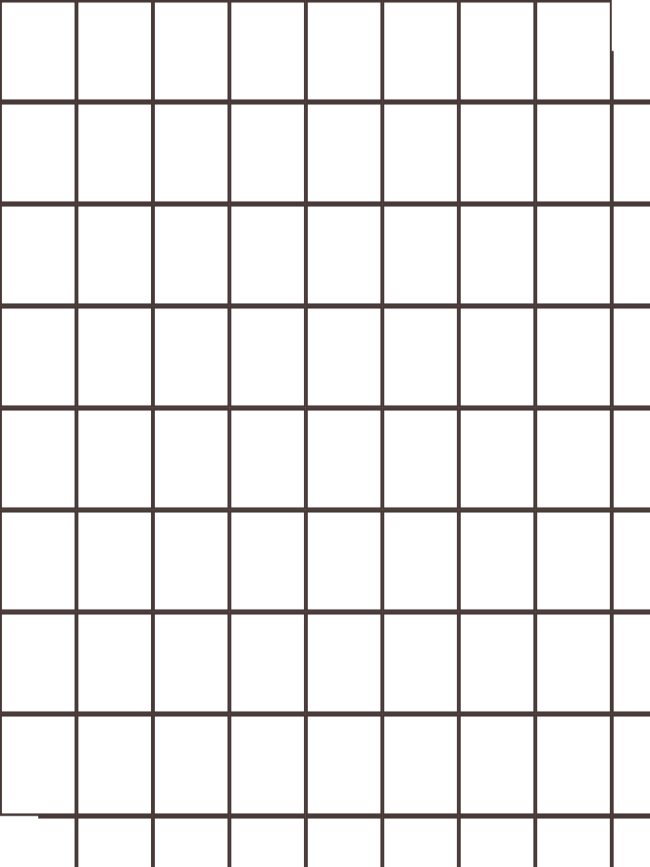 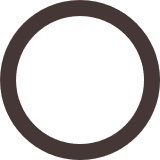 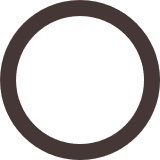 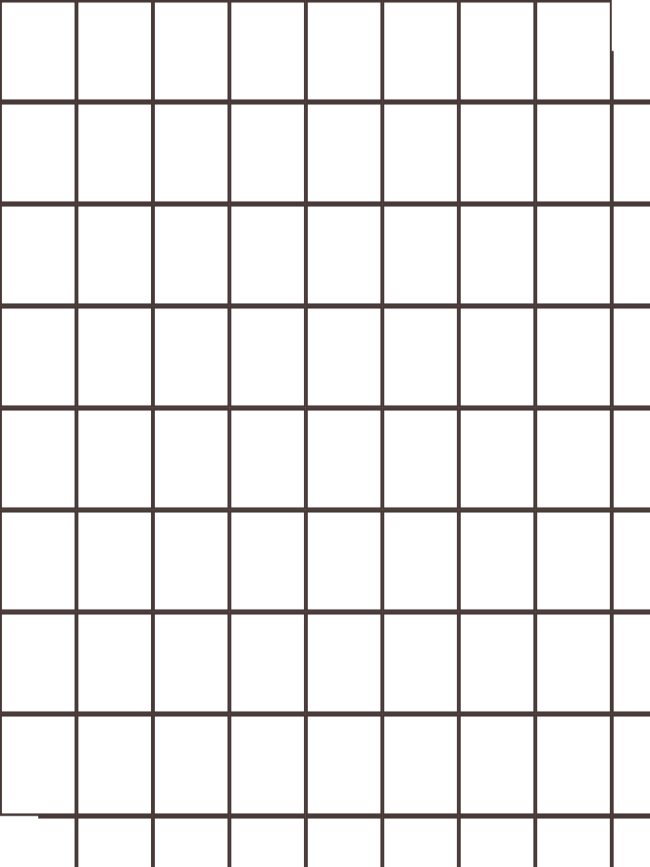 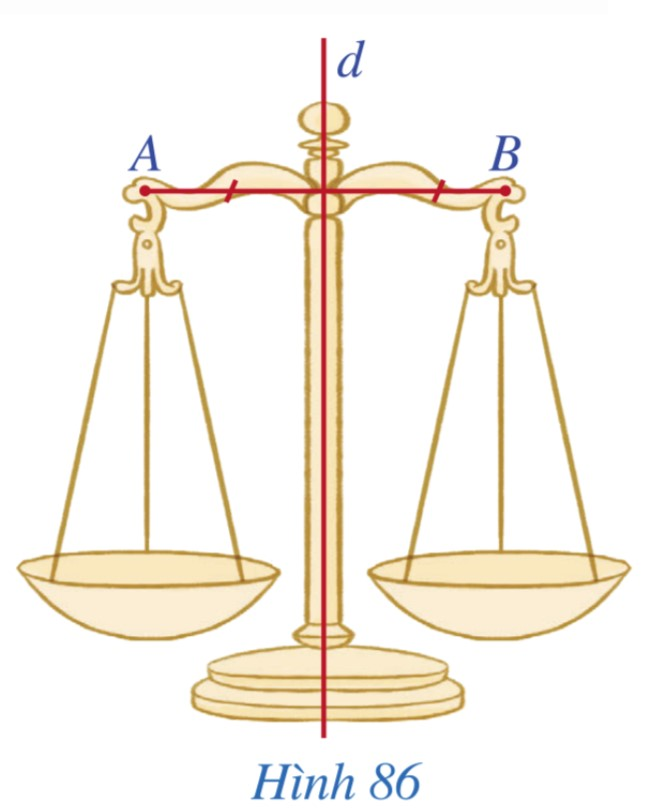 KHỞI ĐỘNG
Hình 86 minh họa chiếc cân thăng bằng và gợi nên hình ảnh đoạn thẳng AB, đường thẳng d. Đường thẳng d có mối liên hệ gì với đoạn thẳng AB?
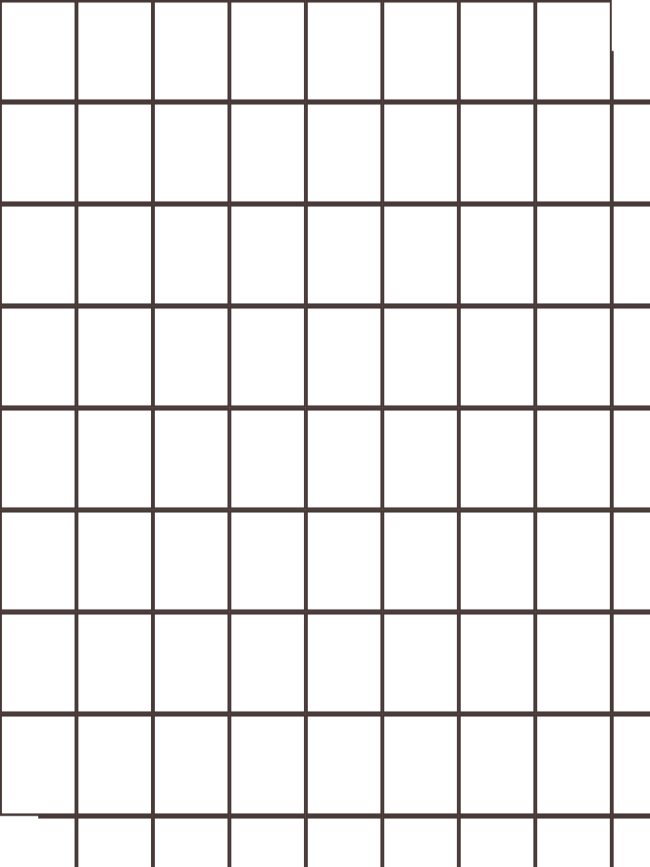 NỘI DUNG BÀI HỌC
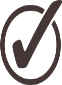 ĐỊNH NGHĨA.( tiết 41)
1
2
TÍNH CHẤT. (tiết 42)
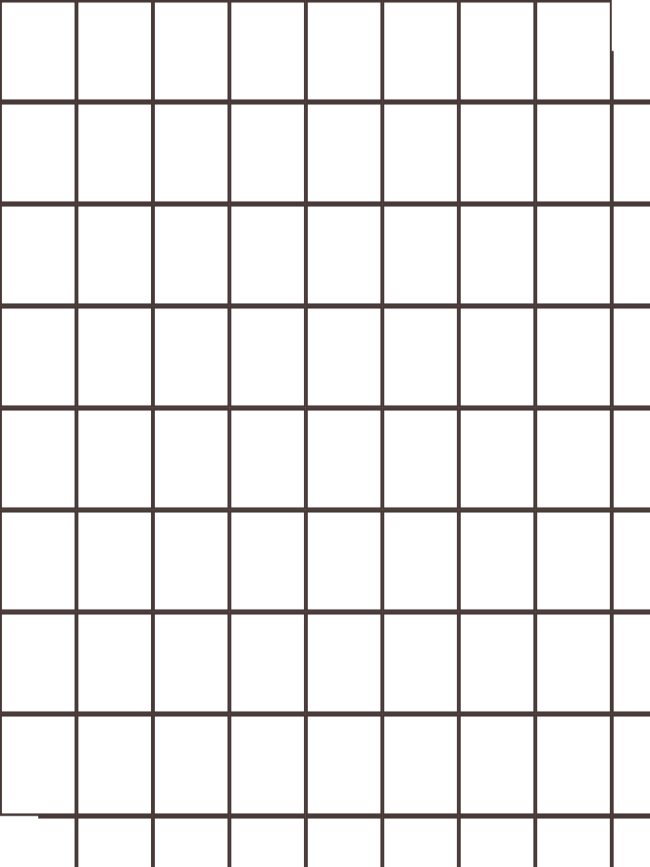 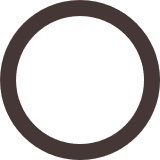 VẼ ĐƯỜNG TRUNG TRỰC CỦA MỘT ĐOẠN THẲNG VÀ VẬN DỤNG (tiết 42)
3
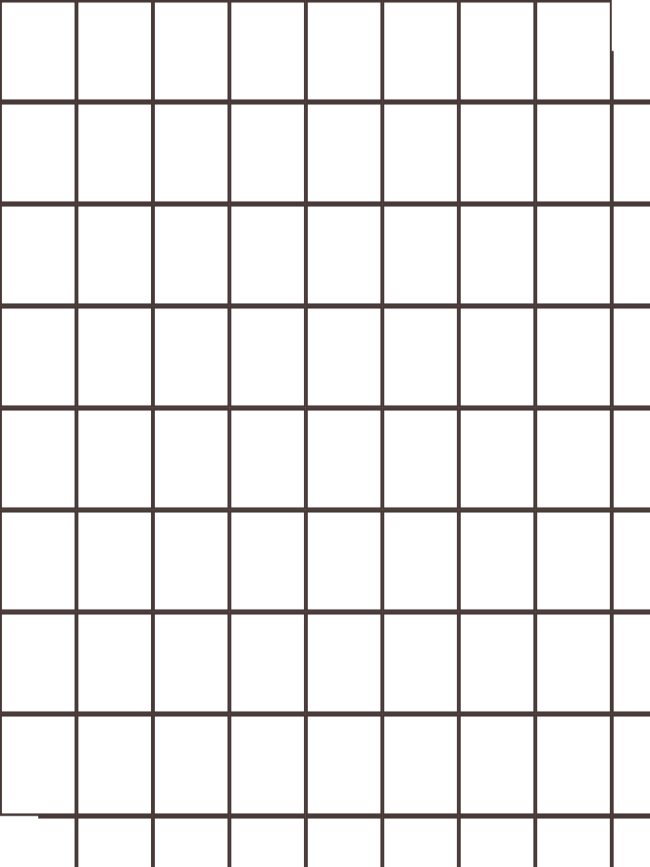 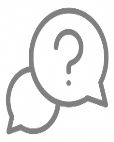 HĐ1:
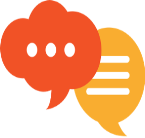 Thảo luận nhóm 4 hoàn thành HĐ1
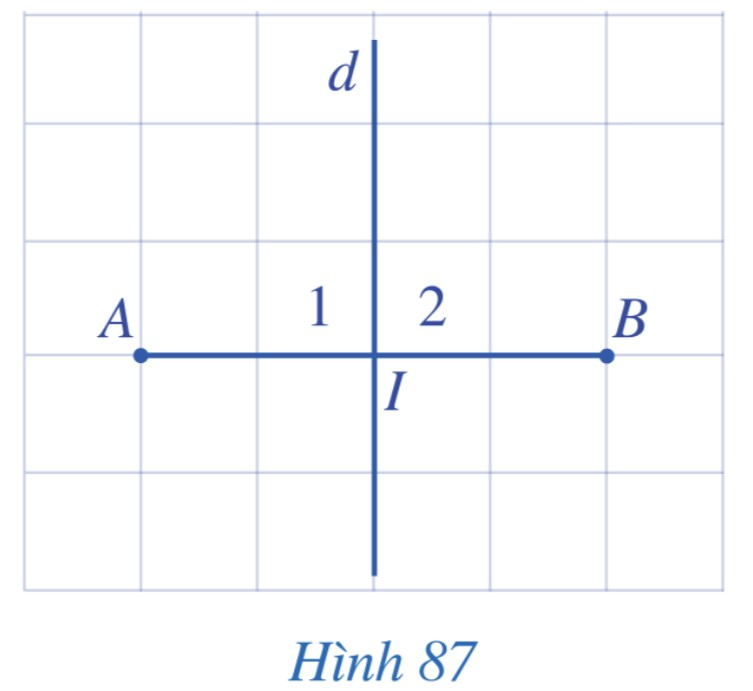 Giải
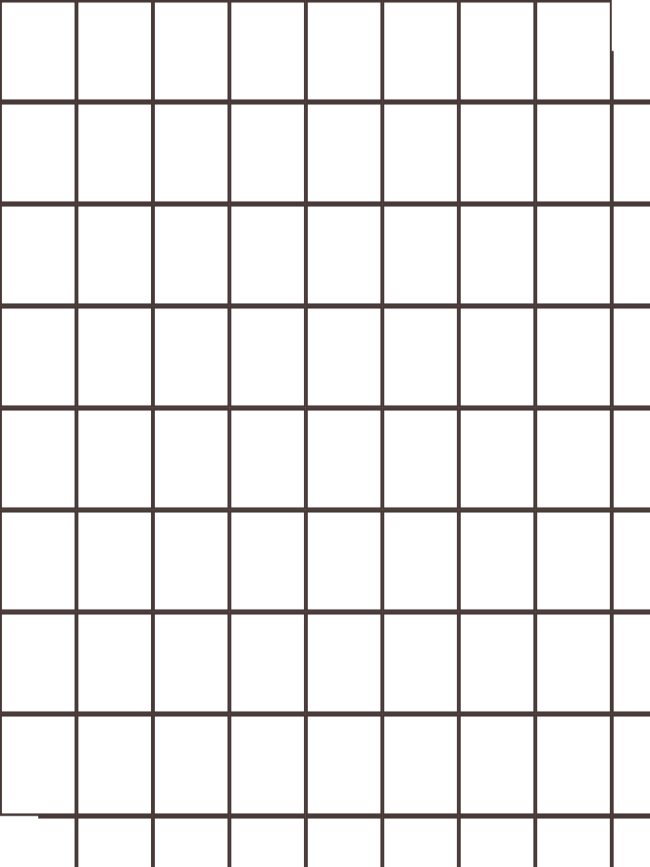 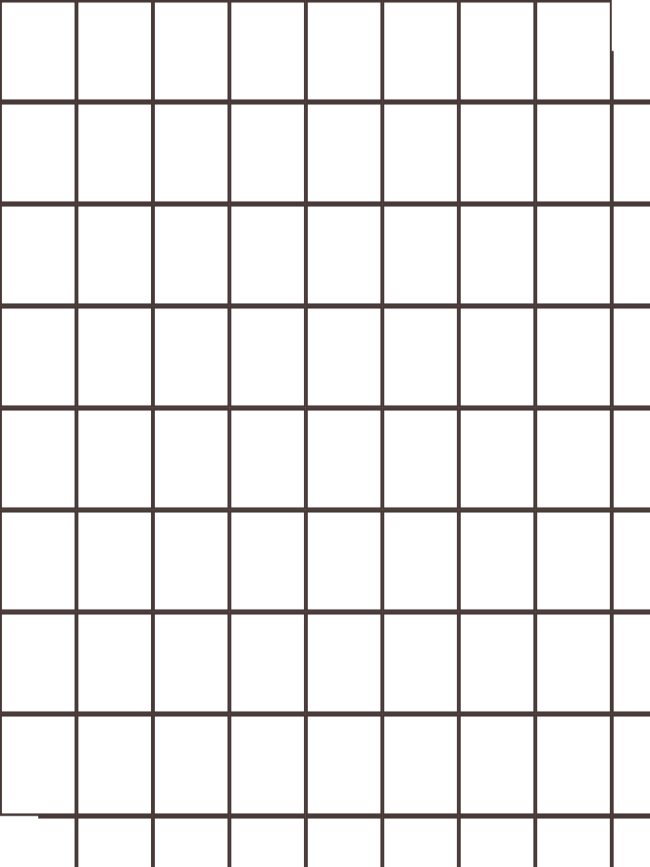 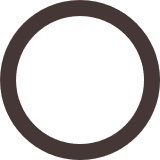 KIẾN THỨC TRỌNG TÂM
Đường trung trực của một đoạn thẳng là đường thẳng vuông góc với đoạn thẳng tại trung điểm của đoạn thẳng ấy.
Ví dụ:
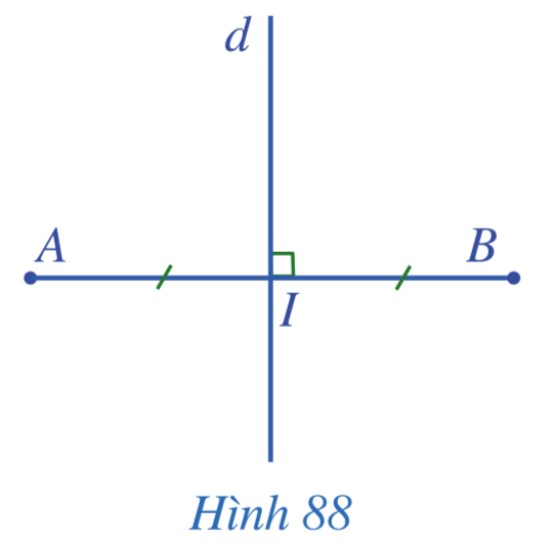 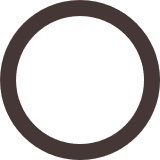 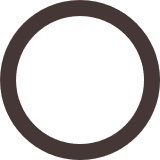 Ví dụ 1 (SGK – tr100)
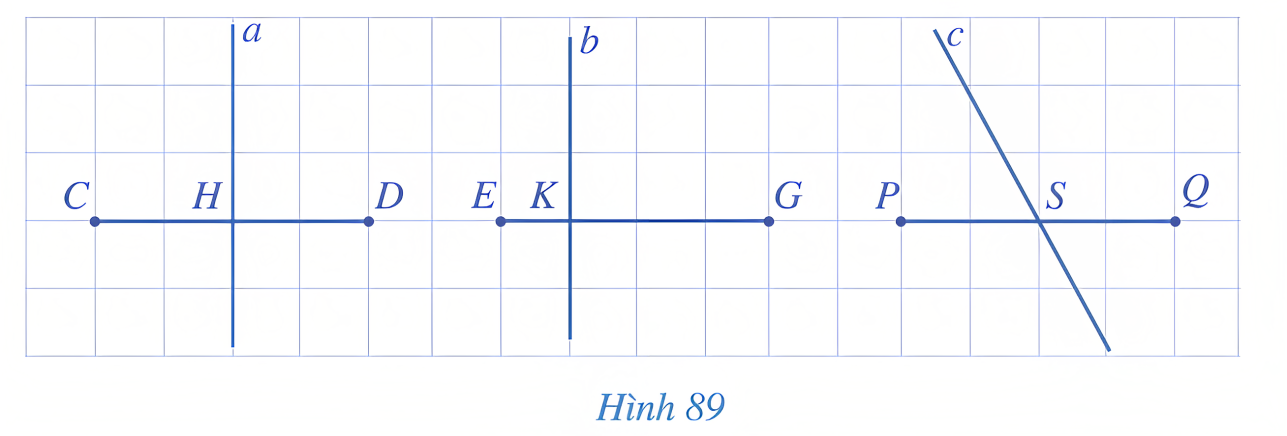 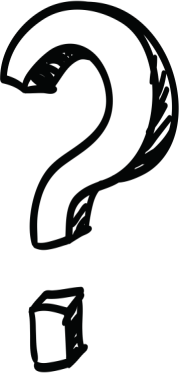 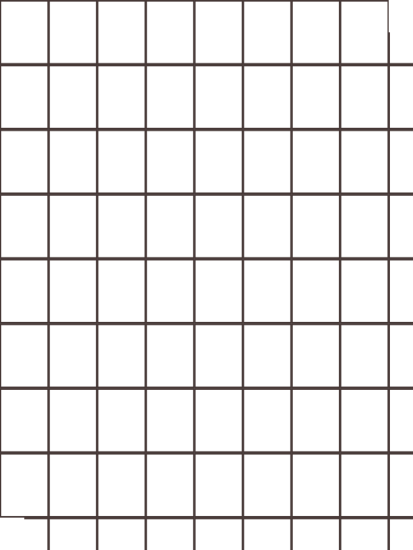 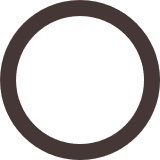 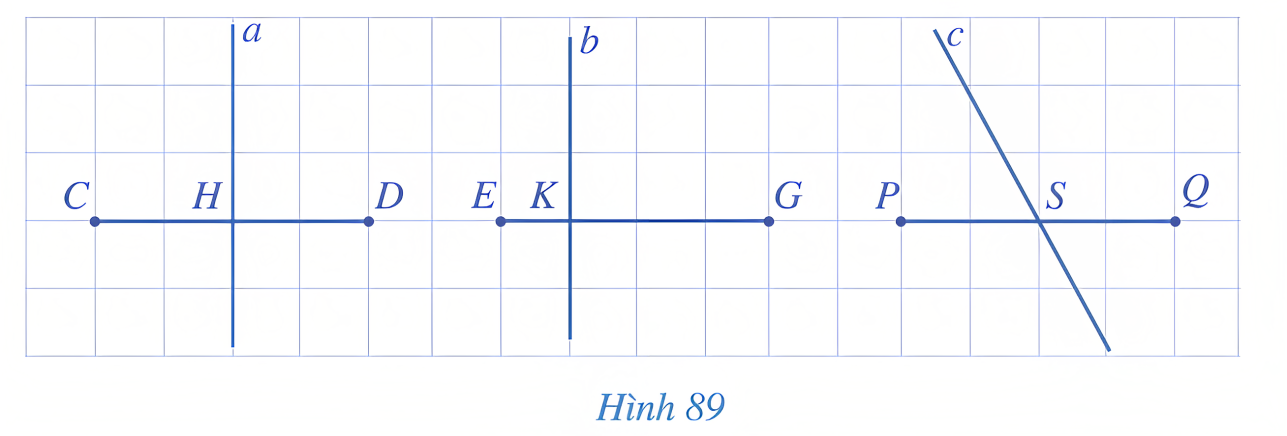 Giải
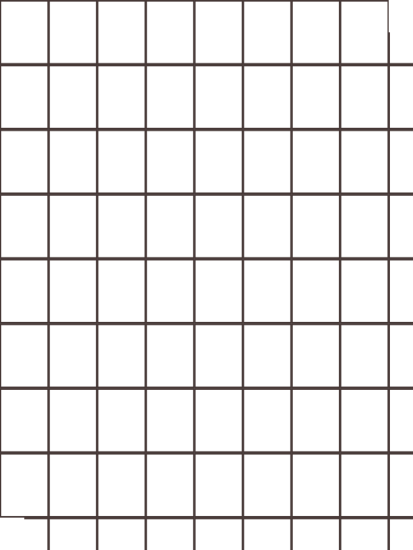 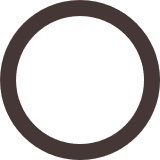 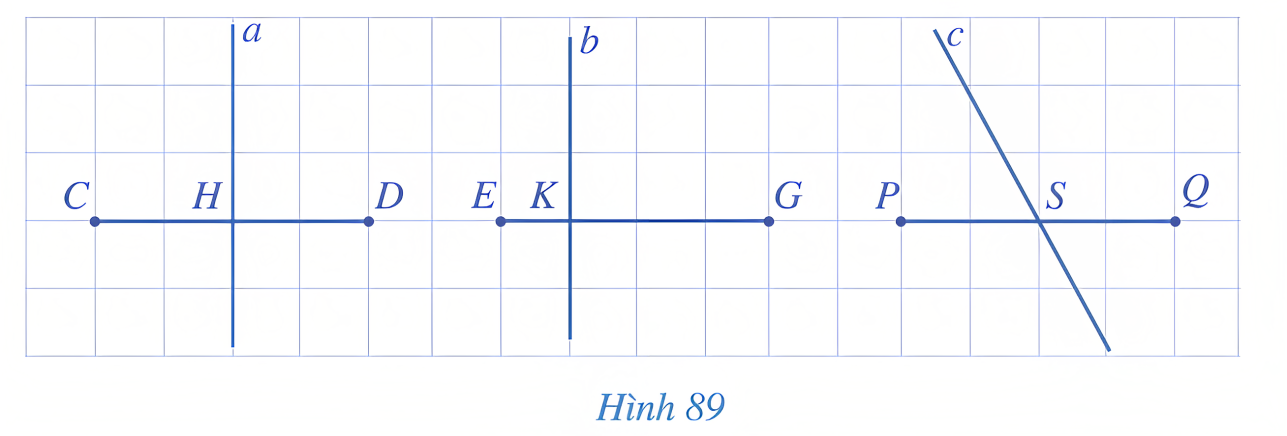 Giải
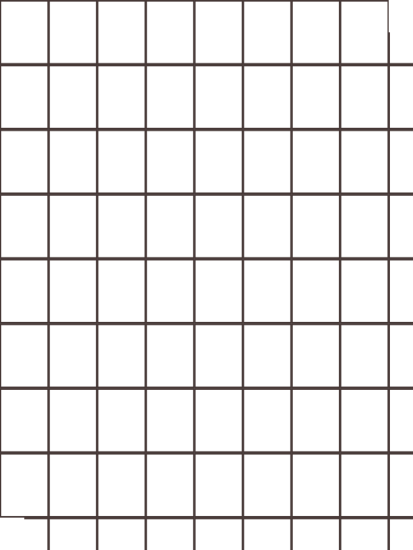 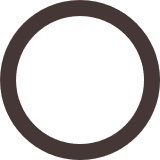 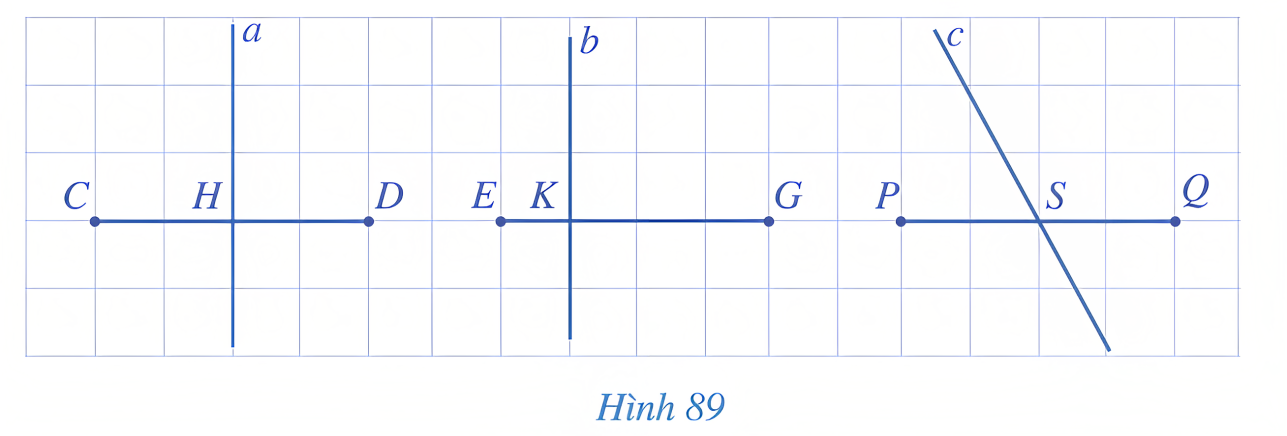 Giải
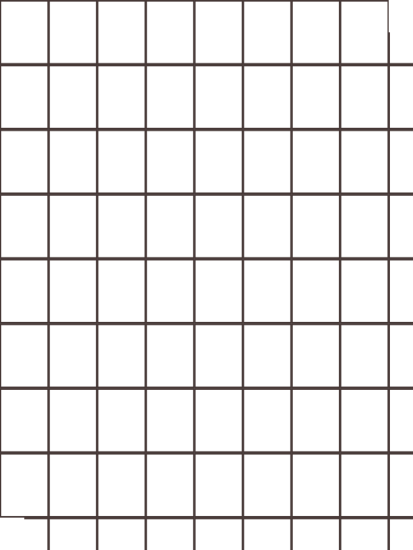 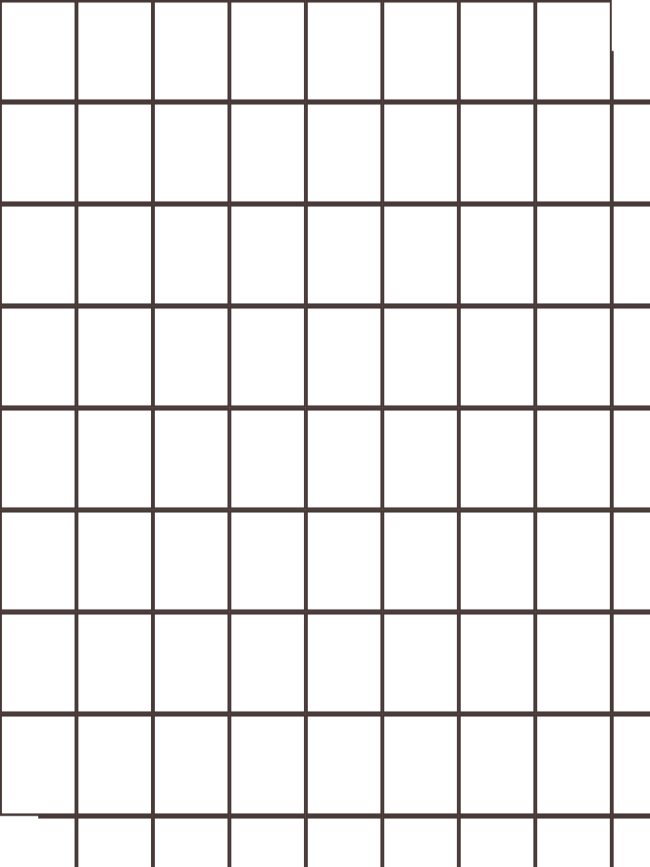 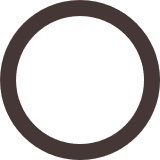 LUYỆN TẬP 1
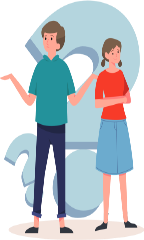 Câu 1. Đường trung trực của một đoạn thẳng là đường thẳng
A. Vuông góc với đoạn thẳng đó tại trung điểm của nó.
B. Đi qua trung điểm của đoạn thẳng đó.
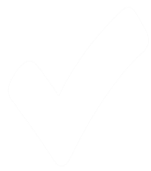 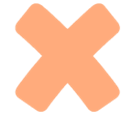 C. Vuông góc với đoạn thẳng đó tại một điểm bất kì.
D. Song song với đoạn thẳng đó.
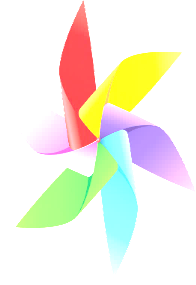 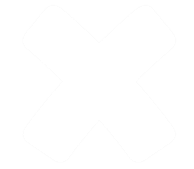 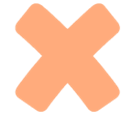 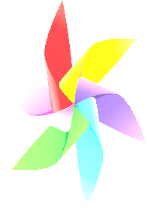 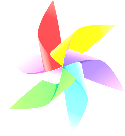 NEXT
Câu 2. Hình vẽ nào dưới đây biểu diễn đường trung trực của một đoạn thẳng
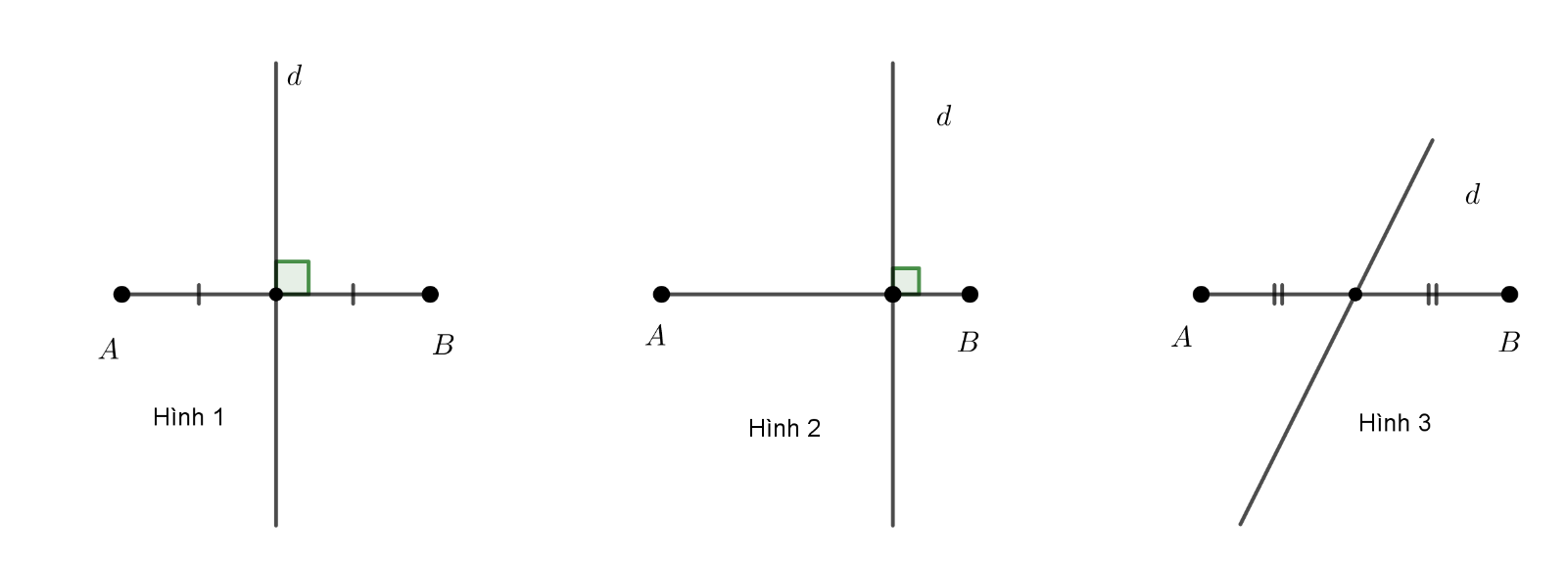 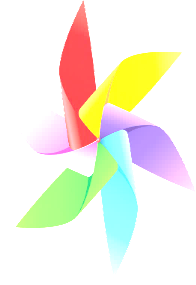 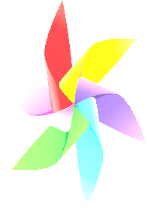 Hình 3
Hình 2
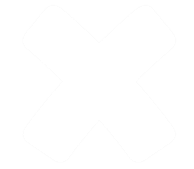 Hình 1
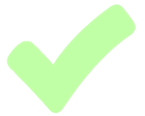 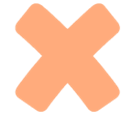 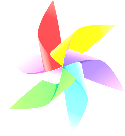 NEXT
Câu 3. Cho d là đường trung trực của đoạn thẳng AB. Khẳng định nào sau đây là đúng?
A. d // AB
B. AB là đường trung trực của d
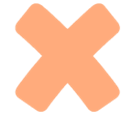 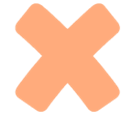 C. AB vuông góc với d tại trung điểm của d
D. d vuông góc với AB tại trung điểm của AB
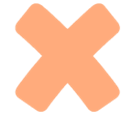 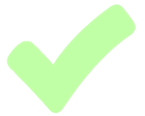 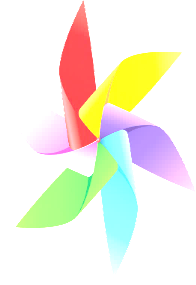 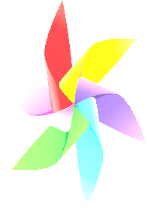 NEXT
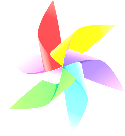 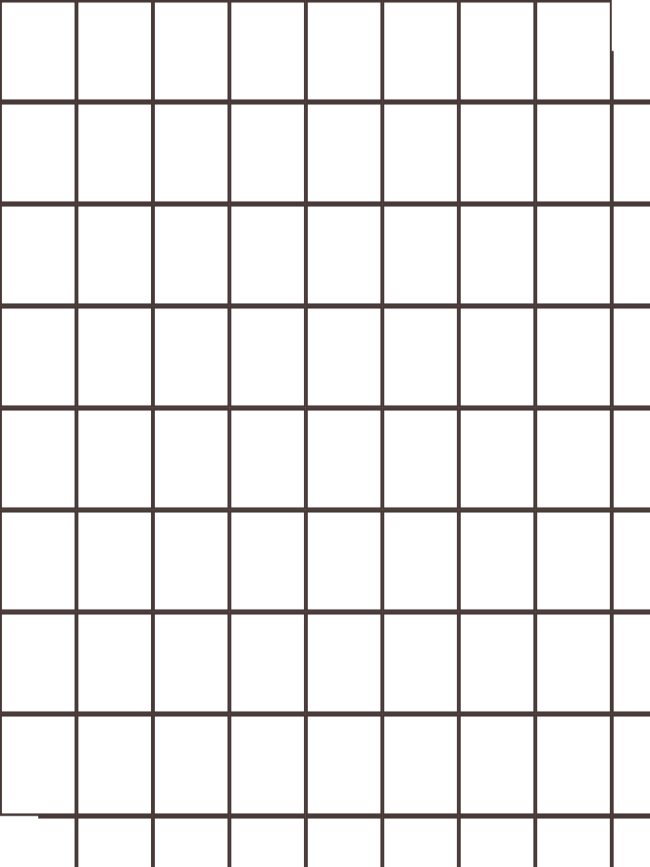 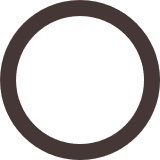 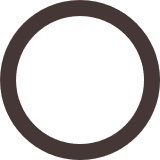 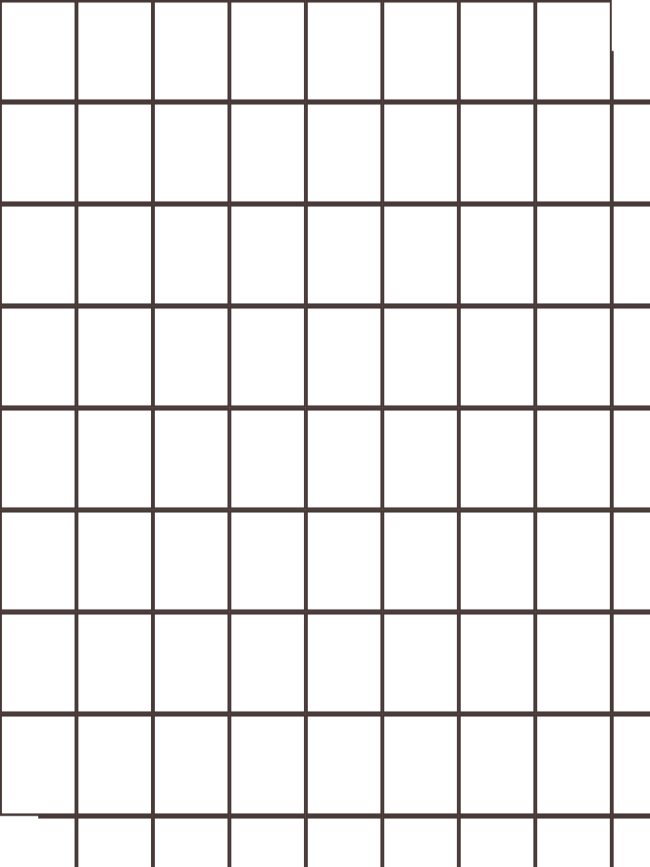 HƯỚNG DẪN VỀ NHÀ
+ Học thuộc khái niệm đường trung trực của đoạn thẳng
+ Xem lại các ví dụ và bài tập đã làm
+ Đọc trước phần 2. Tính chất đường trung trực.
+ Đọc trước phần 3. Vẽ đường trung trực của đoạn thẳng.
+ Chuẩn bị đầy đủ thước thẳng và compa
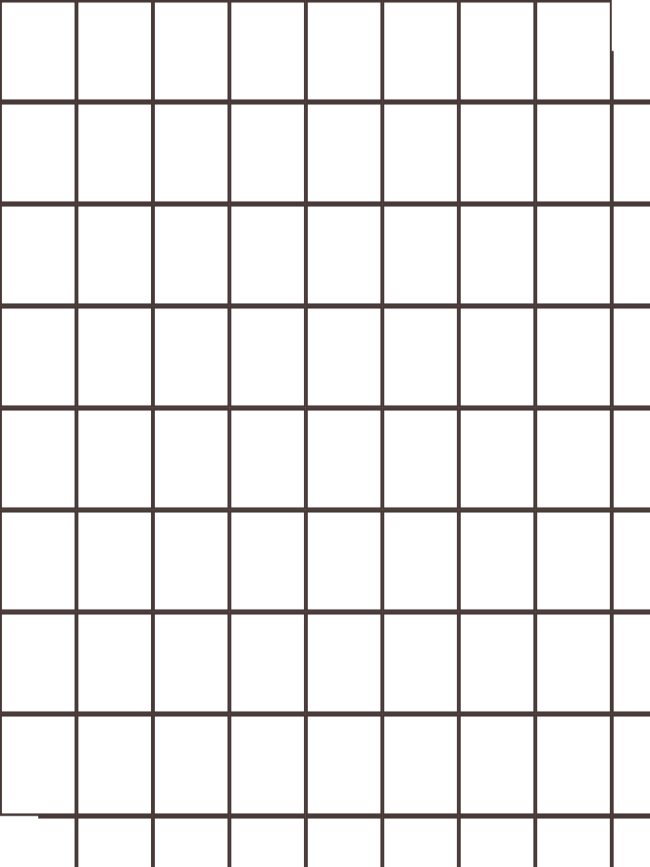 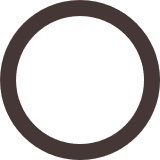 CẢM ƠN CÁC EM 
ĐÃ THEO DÕI BÀI HỌC!
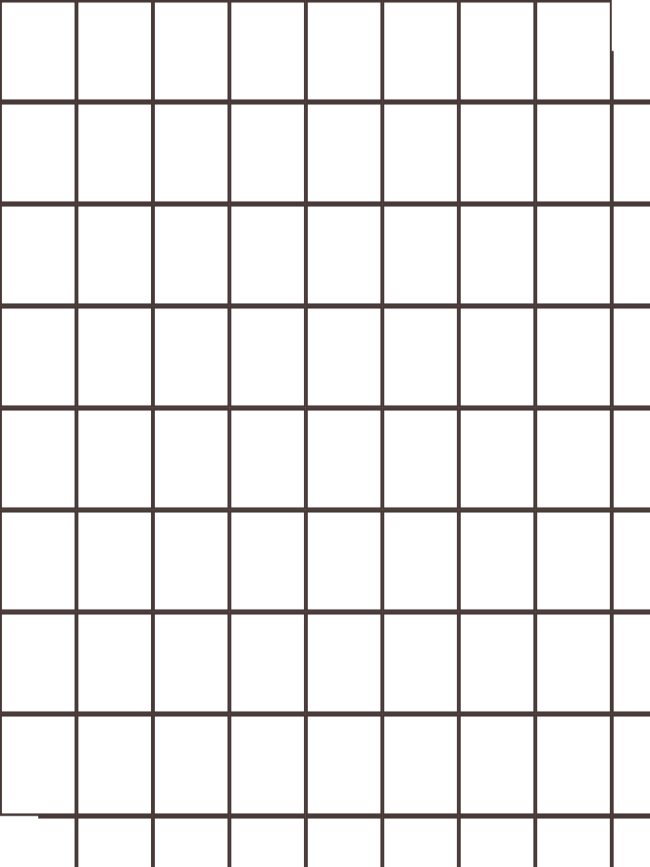 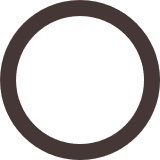